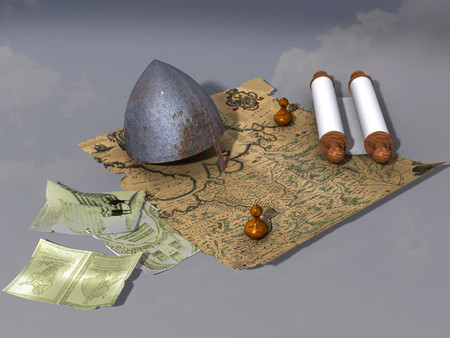 ФИНАЛ«Загадки истории»
ИСТОРИЧЕСКАЯ МОЗАИКА
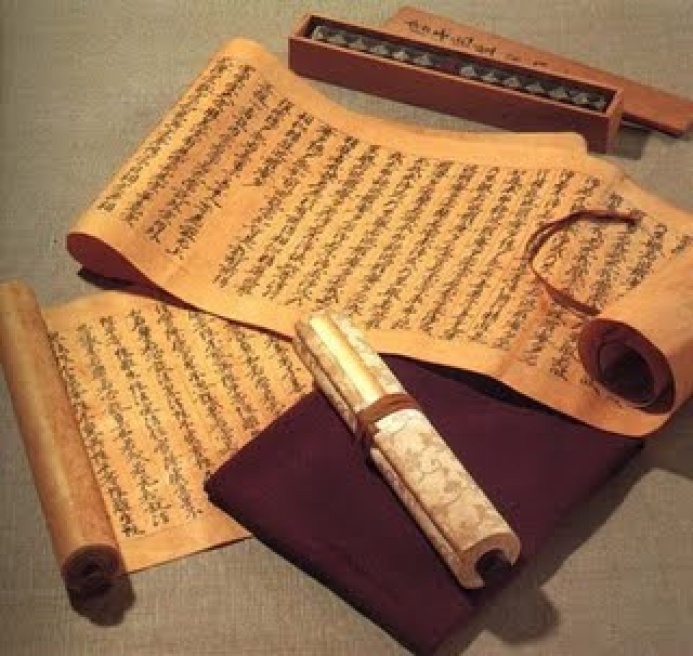 «Изучая историю, изучаем себя»
«ЗНАКОМСТВО»
ЦАРИ
князья
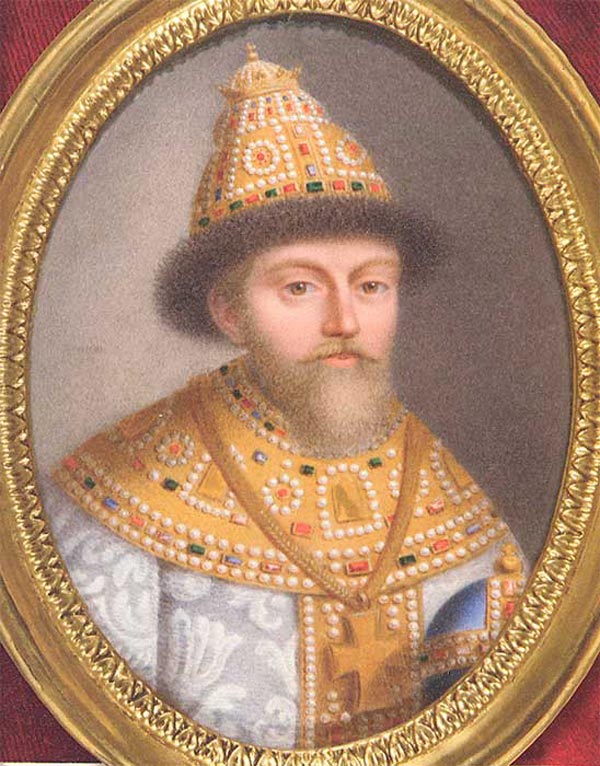 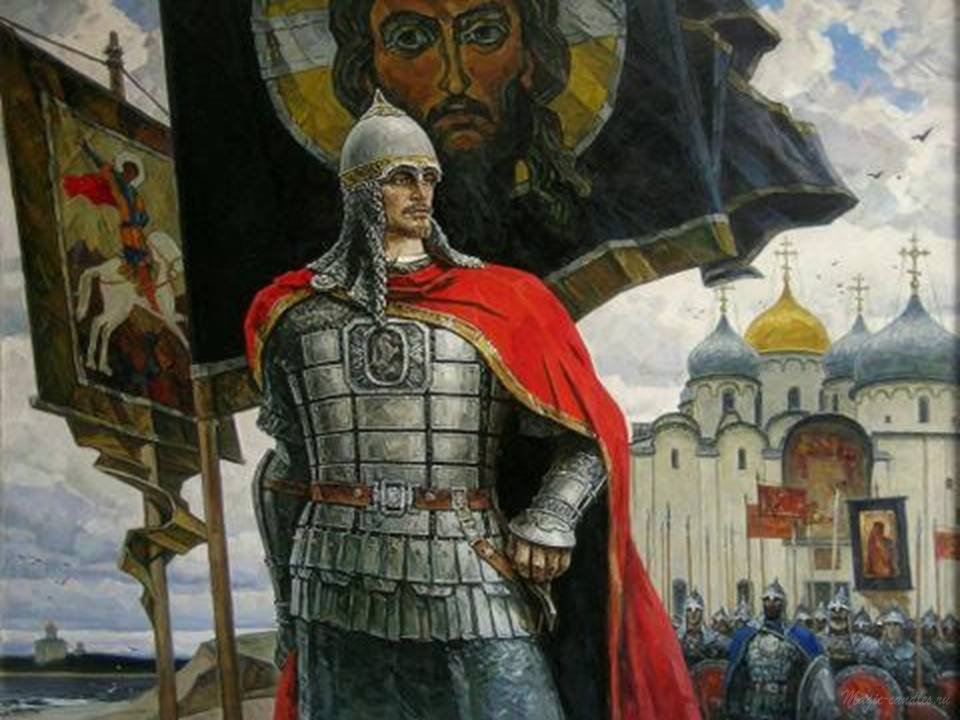 «Конверт для любознательных»
Это оружие состоит из клинка и рукоятки. 
Часто в древности в рукоятку засыпали горсть родной земли, отсюда пошел обычай целовать оружие перед боем – считалось, что прикосновение к нему дает особый оберег его владельцу. 

Что это за оружие?
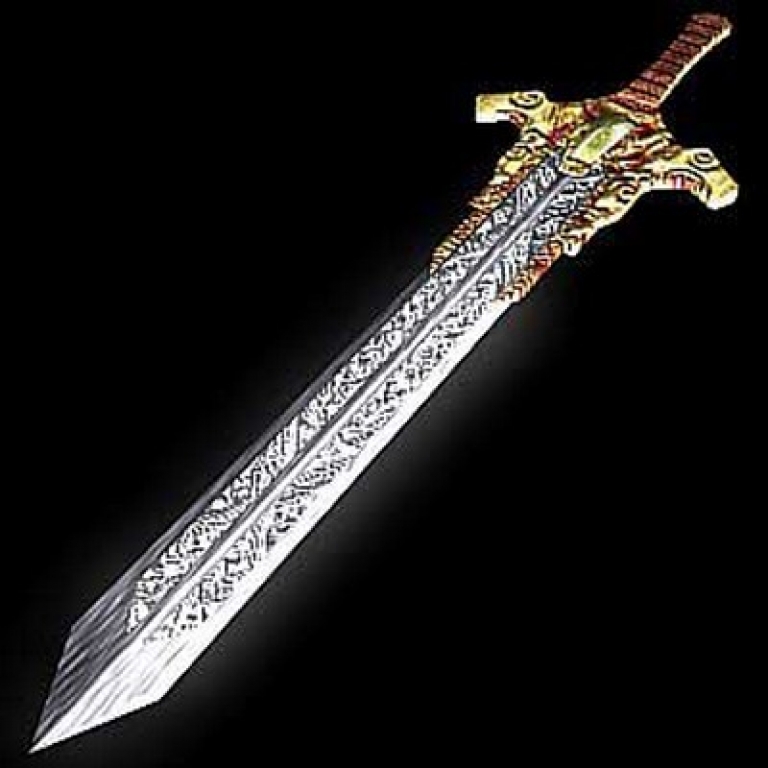 «Конверт для любознательных»
Это блюдо русской кухни. В знак примирения или заключения какого-то важного договора люди варили и ели его вместе. Отсюда и пошла русская пословица. 

Что это за блюдо?

Как звучит пословица?
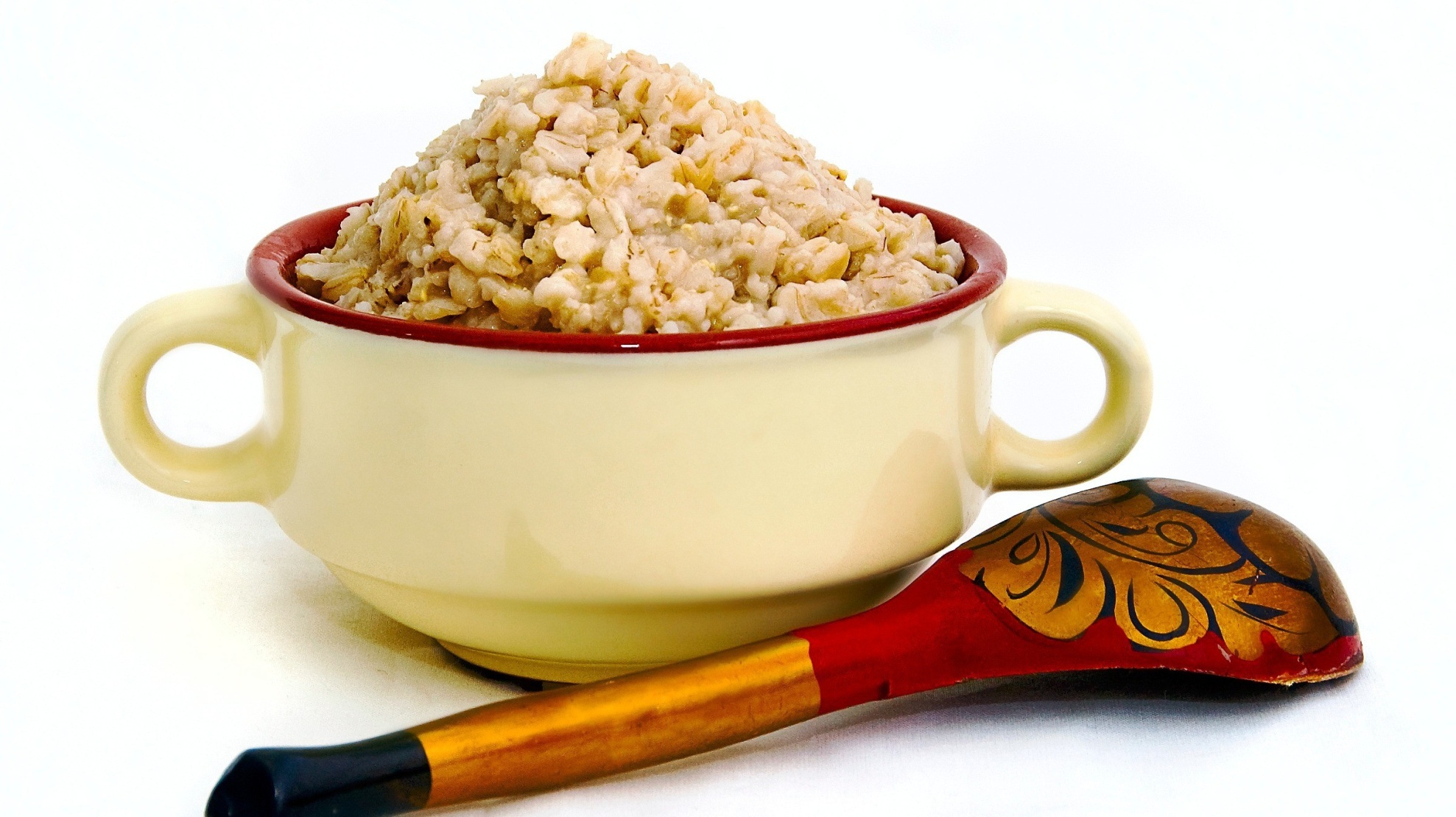 «Исторический портрет»
Русский князь, выдающийся полководец. Выиграл крупное сражение со шведами, когда ему было только 20 лет. Эта победа принесла ему историческую славу.
Александр Невский
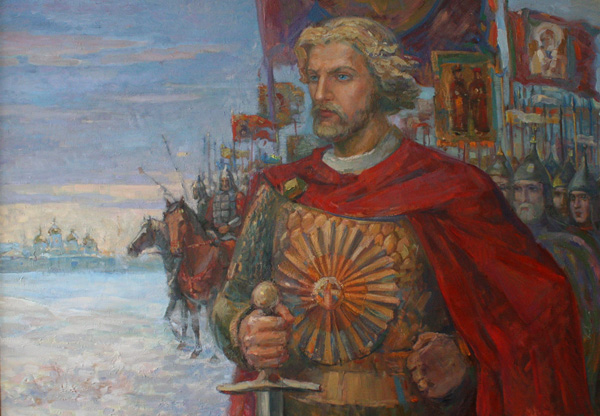 «Исторический портрет»
Благодаря этому человеку мы знаем «Откуда есть пошла Земля Русская…»
Нестор
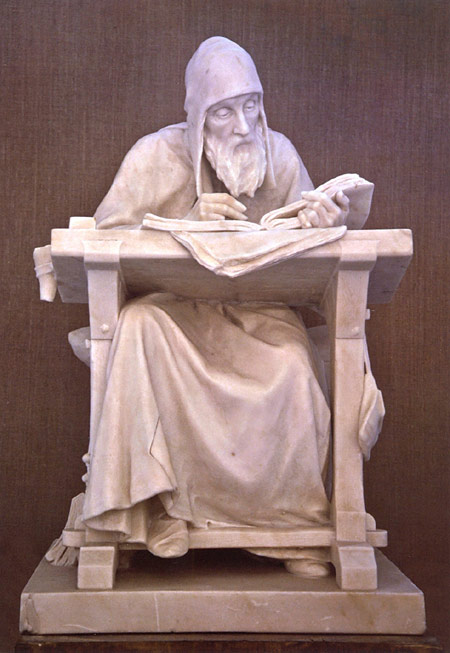 «Черный ящик»
Этот оберег защищал от болезней
Эта вещь приносила владельцу  богатство
Он указывал дорогу
Оно превращалось в реку
Гребень
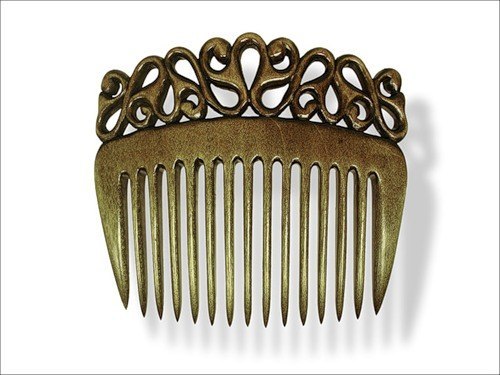 «Черный ящик»
Этот оберег защищал от болезней
Эта вещь приносила владельцу  богатство
Он указывал дорогу
Оно превращалось в реку
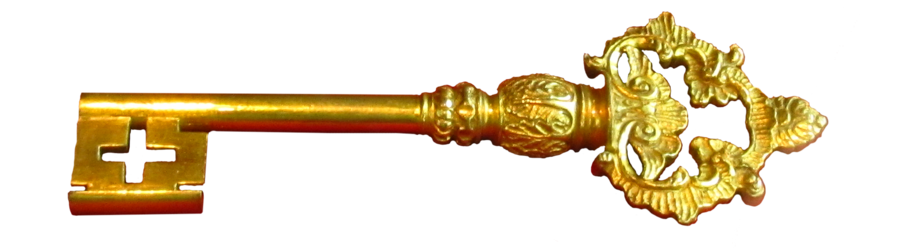 «Черный ящик»
Этот оберег защищал от болезней
Эта вещь приносила владельцу  богатство
Он указывал дорогу
Оно превращалось в реку
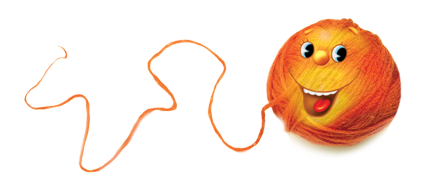 «Черный ящик»
Этот оберег защищал от болезней
Эта вещь приносила владельцу  богатство
Он указывал дорогу
Оно превращалось в реку
Полотенце
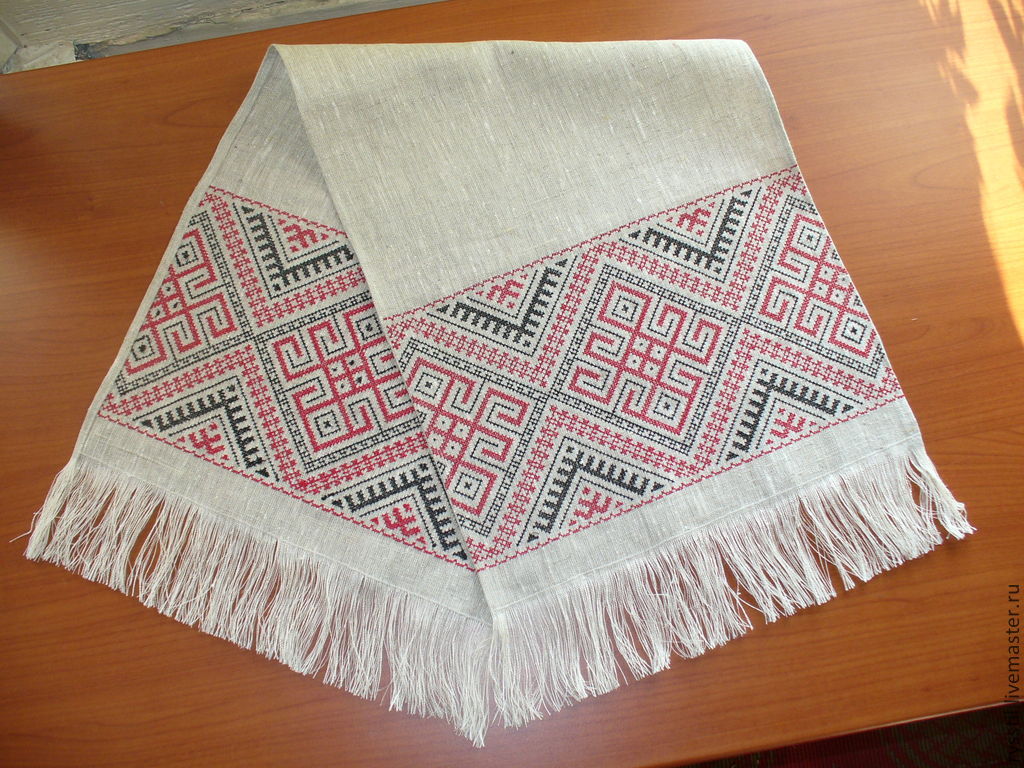 «Конкурс поваров»
ГОРОХ
ГРЕЧКА
МОРКОВЬ
КОНСЕРВЫ РЫБНЫЕ
РИС
МАКАРОНЫ
КАРТОФЕЛЬ
ПОДСОЛНЕЧНИК
ХЛЕБ БЕЛЫЙ
ХЛЕБ ЧЕРНЫЙ
ЧАЙ
КОФЕ
САХАР
СОЛЬ
ЛИМОНЫ
Какие продукты появились при Петре I?
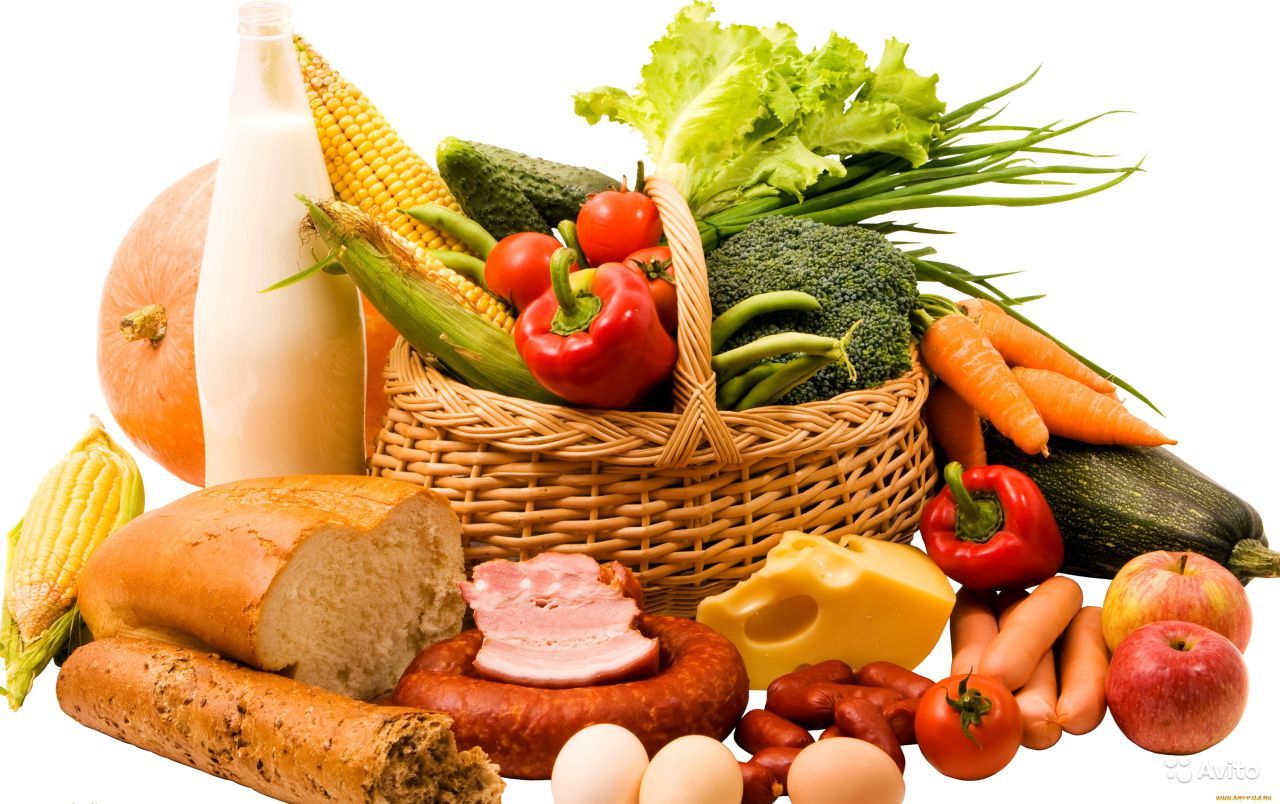 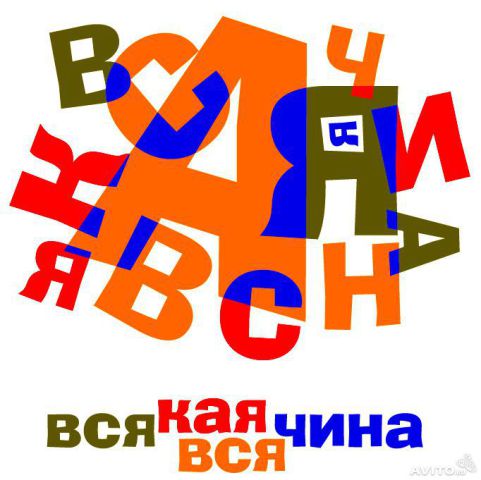 Как измеряли на Руси
Вершок = 4,5 см. (Длина фаланги указательного пальца)
Пядь = 4 вершка = 17,78 см. (Расстояние между концами максимально разведенных большого и указательного пальцев)
Локоть = 38-46 см. (Не имел точной величины и в каждом конкретном случае был индивидуальным)
Аршин = 71,12 см (Слово тюркского происхождения, пришло на Русь с Востока в 16 веке)
Сажень = 2, 134 м.
Косая сажень = 2,48 см.

Решите задачу:
 Длина школьной парты 90 см. Сколько будет  длина парты в вершках?
Деньги
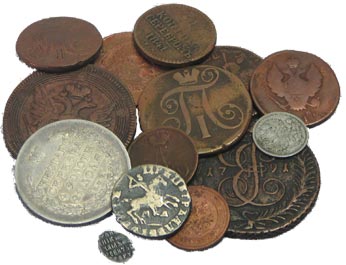 Куны
Ногаты
Резаны
Копейка
Рубль
Полтина
Гривна
Алтын
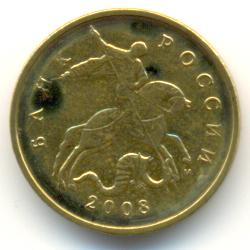 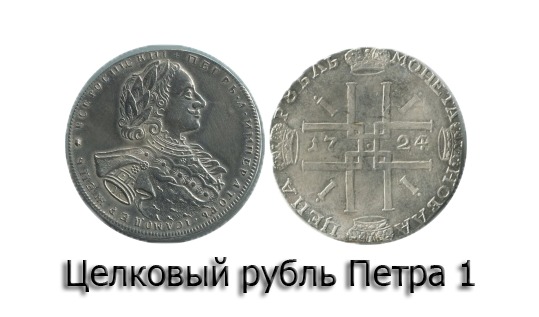 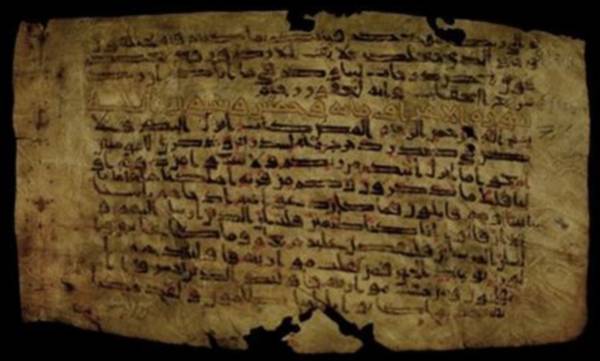 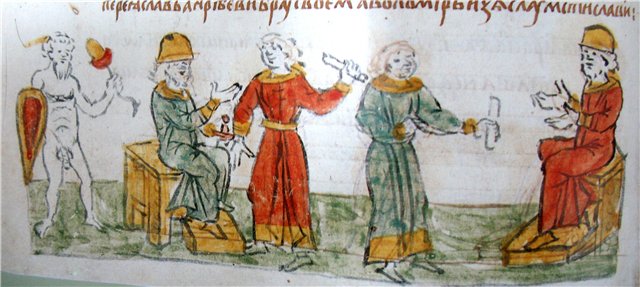 «Народ, не знающий своё прошлое, не имеет будущего…»
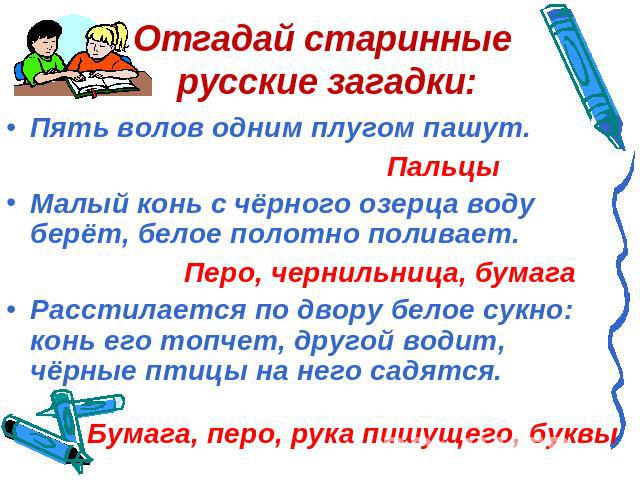 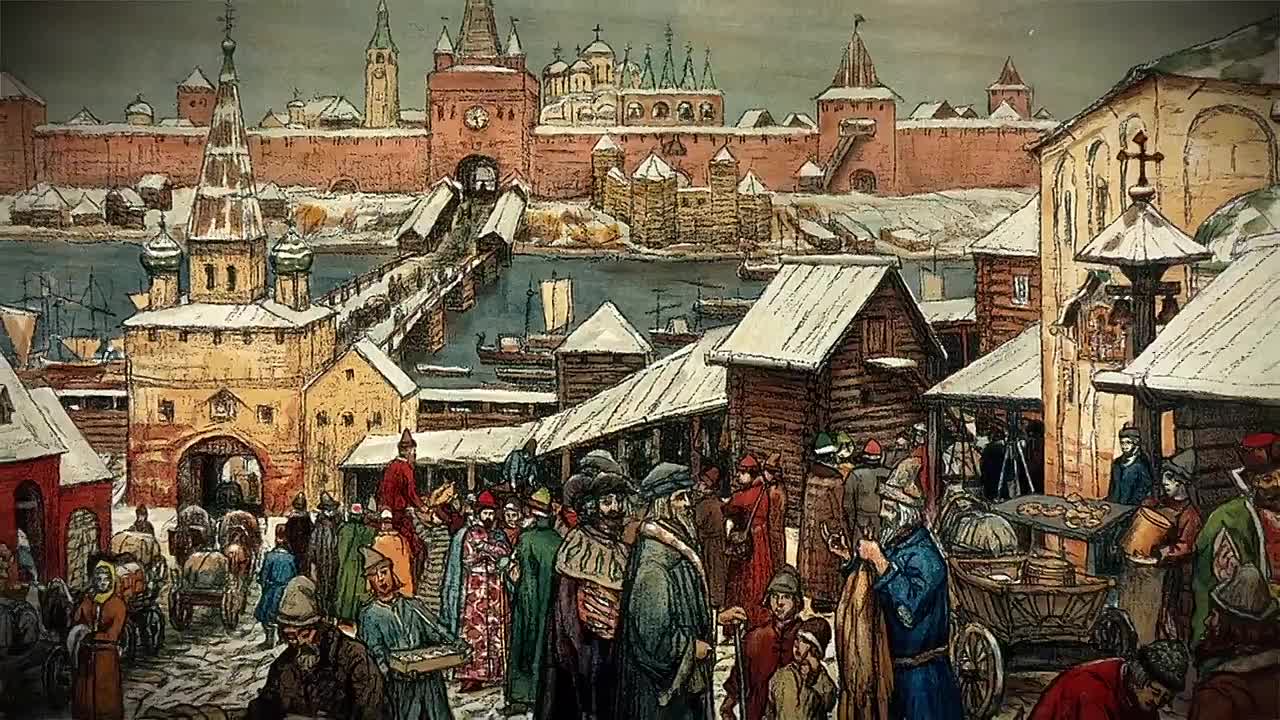 СПАСИБО ЗА ВНИМАНИЕ!
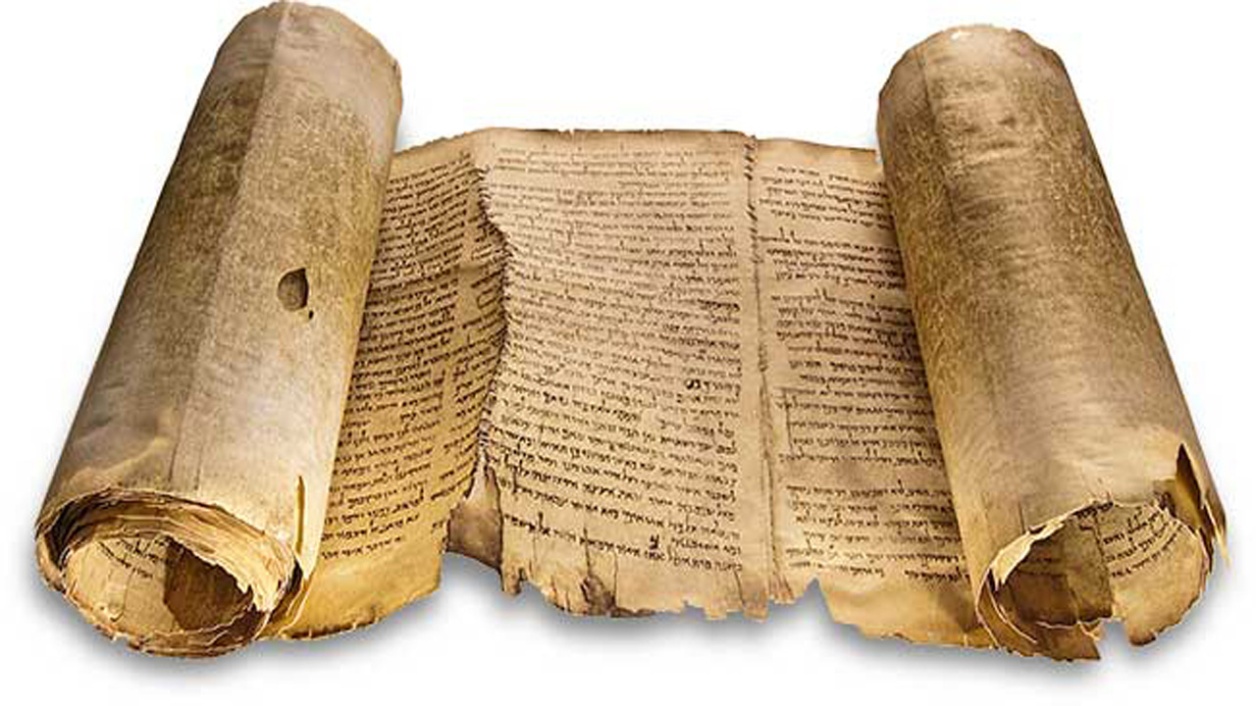